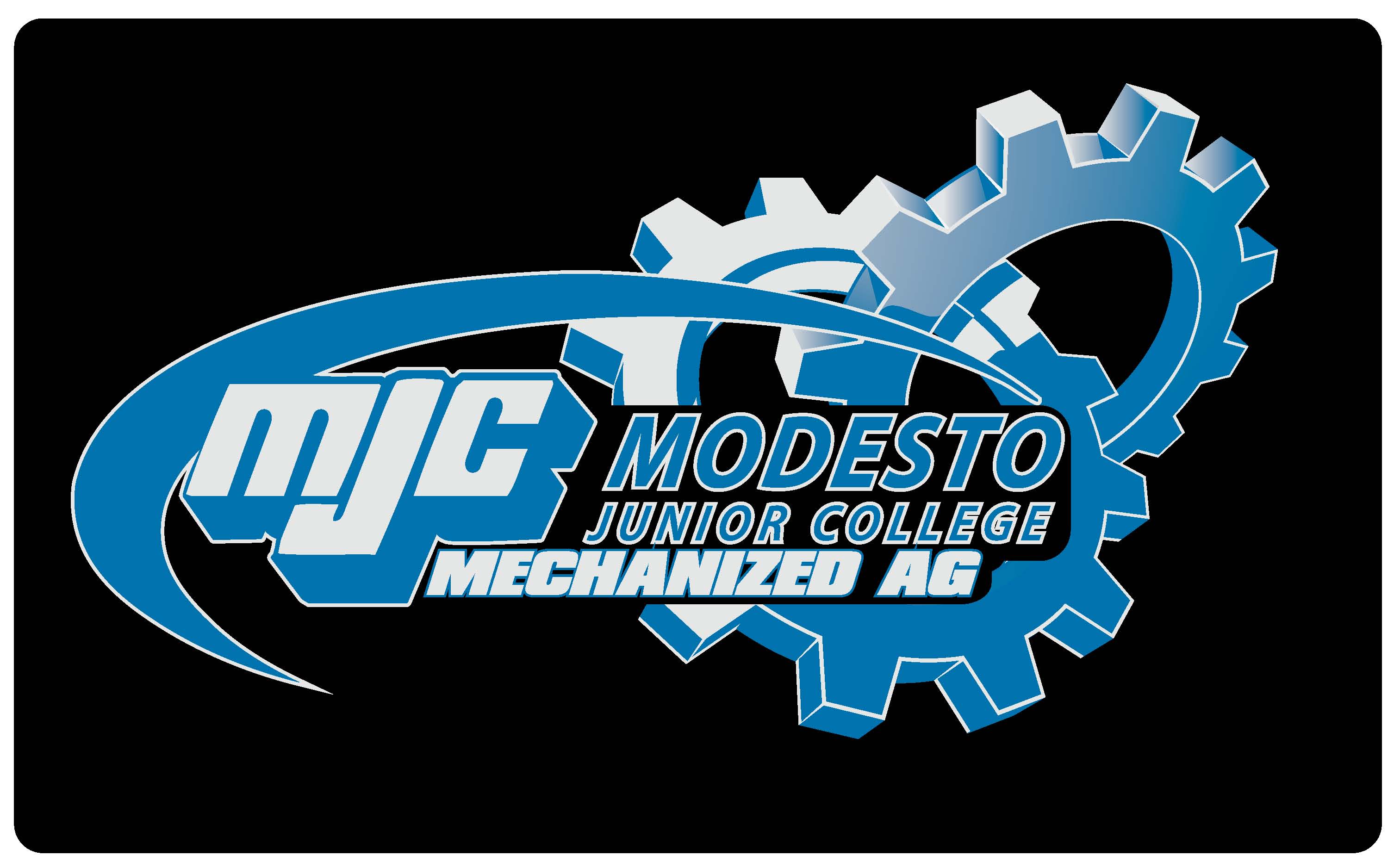 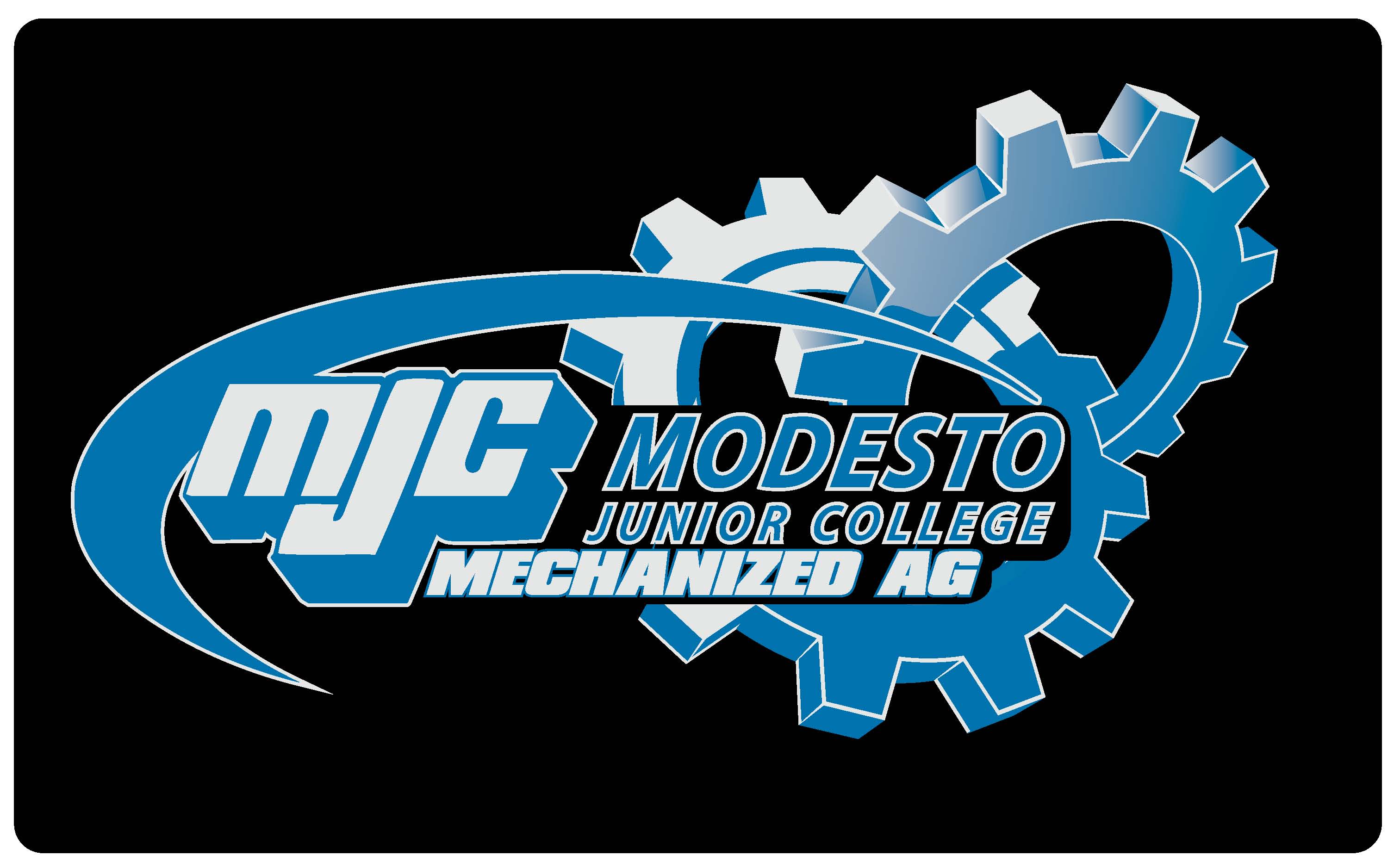 History
Mechanized Agriculture
Two traditional programs within Mechanized Agriculture
Power Equipment  (Todd Conrado)
Welding Fabrication (Steve Amador)

Irrigation Technology Program was added in Fall 2015
(Steve Amador)
Mechanized Agriculture Current Offerings
2 - Full Time Teaching Faculty
9 Sections Taught by Adjunct Instructors 
Offering 26 to 28 sections / year
Consistent fill rates at or near 100%
(fall 2014 is 98.5%full)

Limited by staff available to teach courses
AGRICULTURE & ENVIRONMENTAL SCIENCES MECHANIZED AGRICULTURE
2005		2010		2015
FALL
Enrollment		120		318		244

FTES			12.24		46.22		39.31

FTES/FTEF		5.97		13.80		12.68

WSCH/FTES		179.12	413.94	380.40
Regular		2.00		2.00		1.75Adjunct		0.00		0.75		1.00Overload		0.05		0.60		0.35
AGRICULTURE & ENVIRONMENTAL SCIENCES MECHANIZED AGRICULTURE
2006		2011		2016
SPRING
Enrollment		129		243		209

FTES			17.61		40.81		36.51

FTES/FTEF		6.37		12.96		11.23

WSCH/FTES		191.22	388.66	336.97
Regular		1.95		2.00		1.45Adjunct		0.08		0.75		1.25Overload		0.73		0.40		0.55
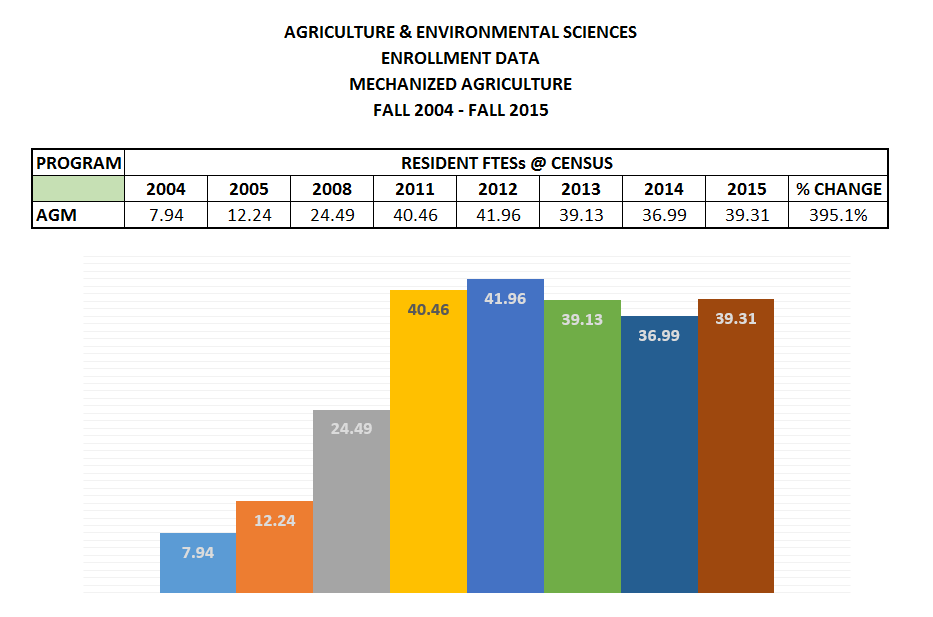 Resident Fall FTES at Census
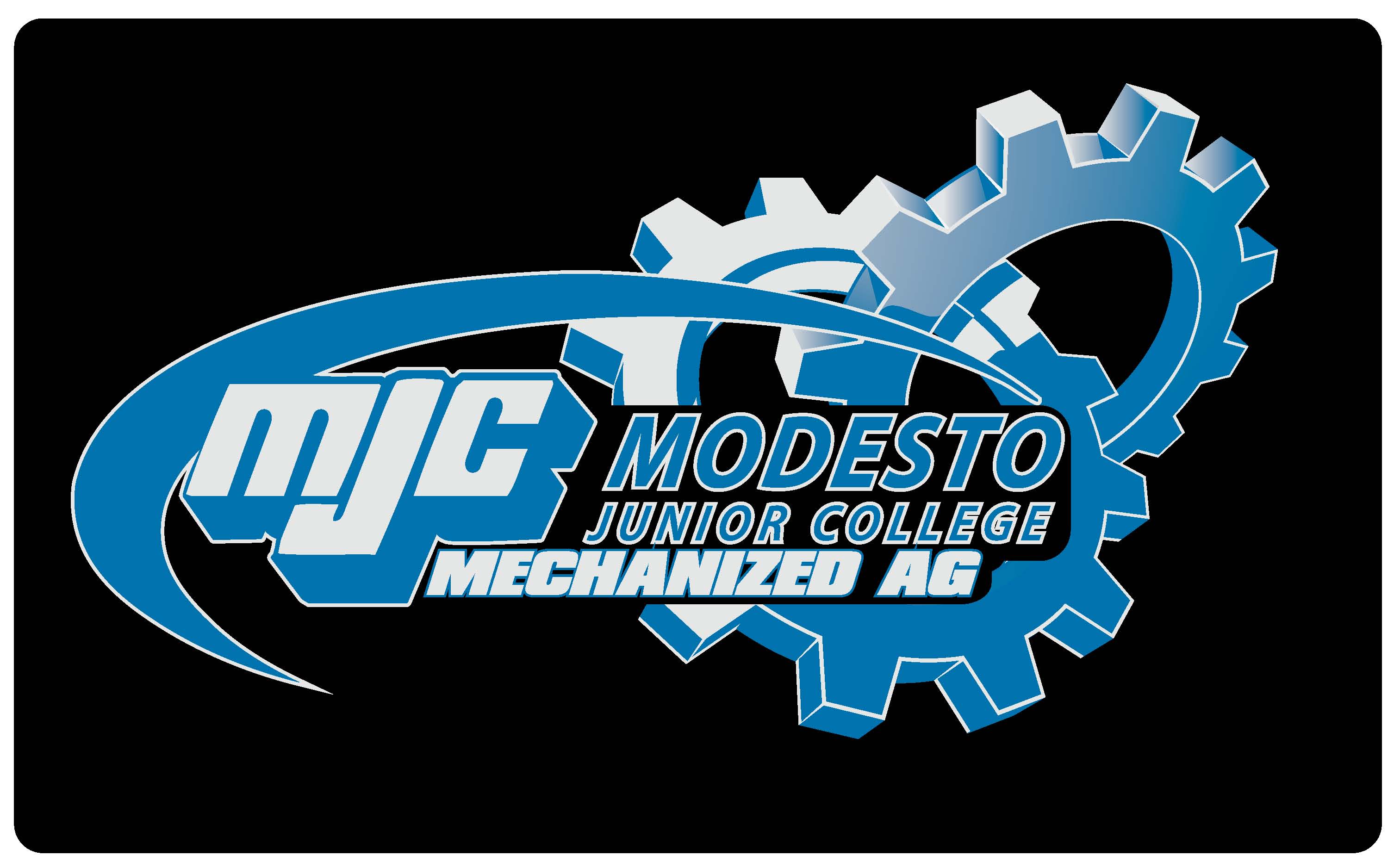 Future
AGRICULTURE & ENVIRONMENTAL SCIENCES MECHANIZED AGRICULTURE
Growth Opportunities

National Science Foundation ATE - Agriculture Irrigation Technology Grant 
$833 thousand dollar contract to the college
Currently in our second year
A new AS degree in Irrigation Technology along with 4 certificates
Currently the only irrigation AS degree in the state

In the process of applying to make MJC a national center for Irrigation technology
Occupational Outlook
The USDA predicts 57,900 annual job openings (for skilled workers) in agriculture, with only 35,400 trained to fill the positions.  

The United States Bureau of Labor Statistics project the US job growth for the next 10 years to be 11%, across all occupations.

Specific Job Growth
Welders  8%
Heavy Equipment Operators  10%
Heavy Vehicle and Mobile Equipment Service Technicians  8%
Pipe Fitters 12%
Irrigation / Hydrology 15%
Construction 13%


Graduates of the mechanized agriculture program are easily employable
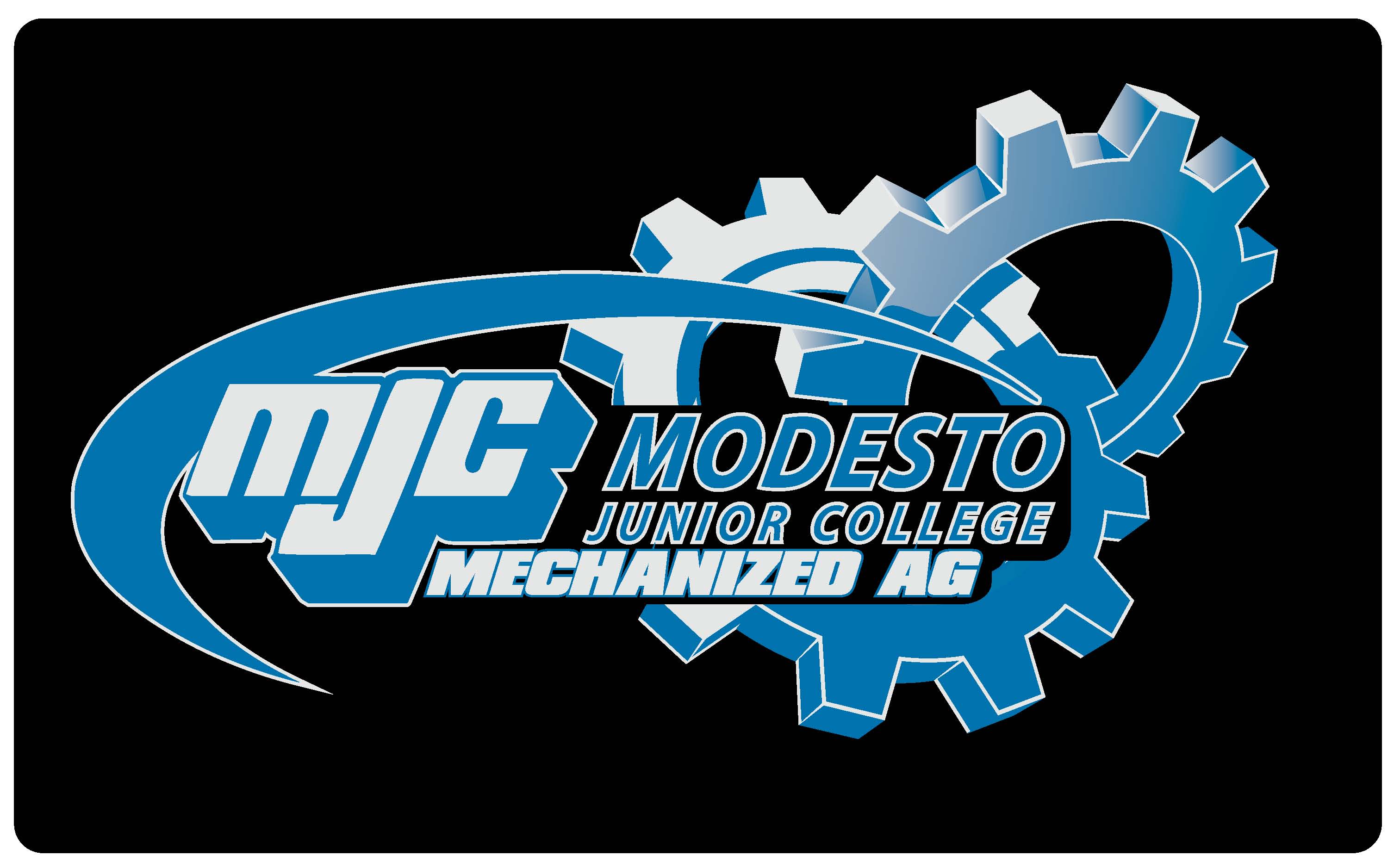 Thank You